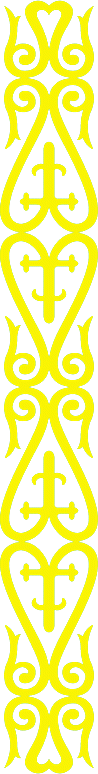 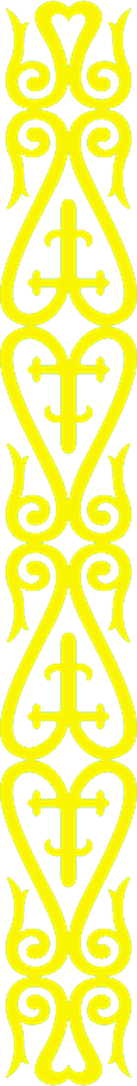 ЗАКОНОДАТЕЛЬСТВО РЕСПУБЛИКИ КАЗАХСТАН В СФЕРЕ ОБРАЗОВАНИЯ И НАУКИ Часть 2
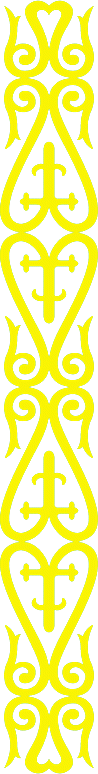 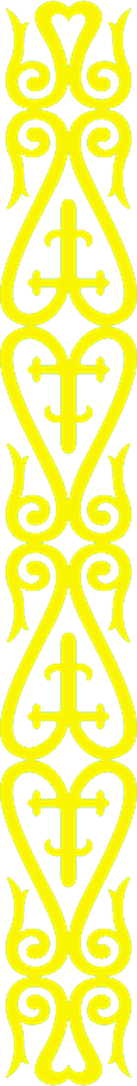 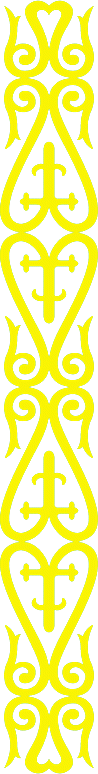 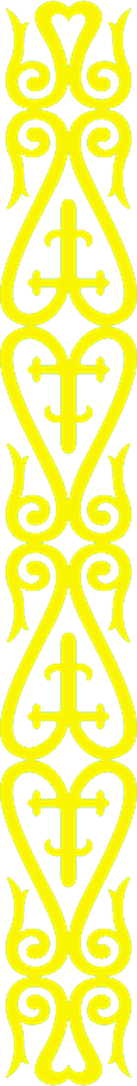 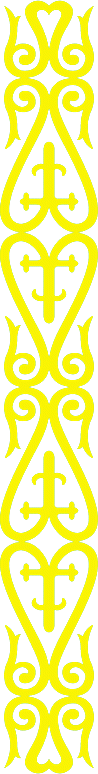 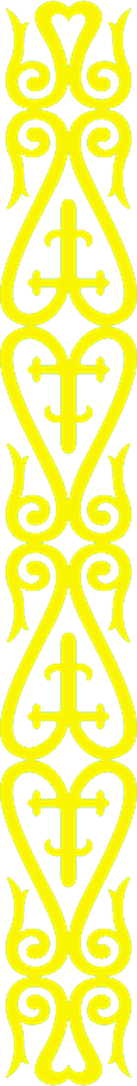 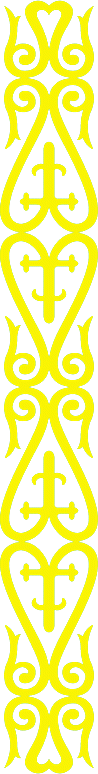 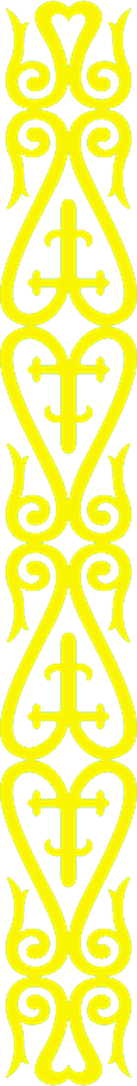 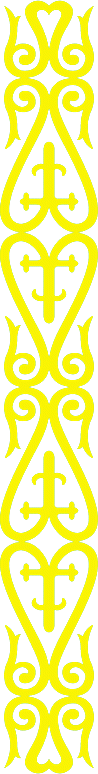 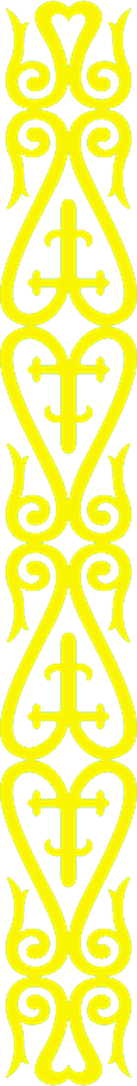 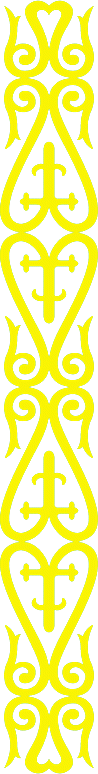 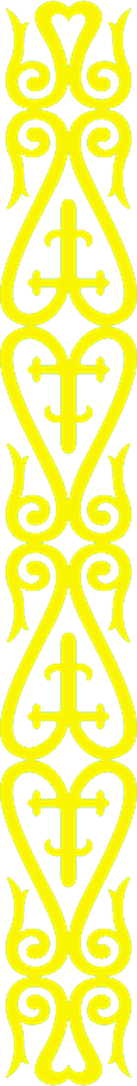